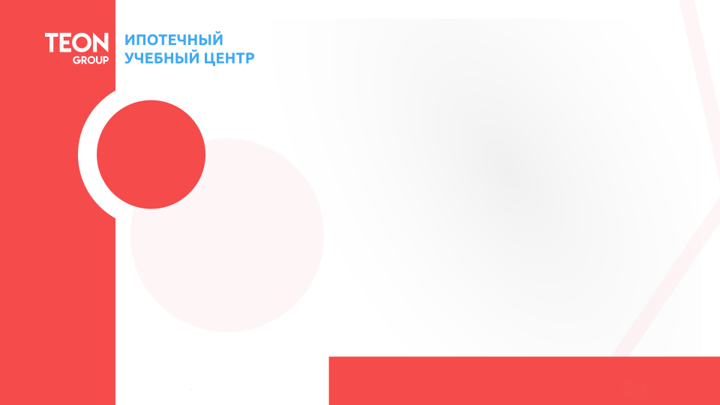 Интенсив
лекция
Выкуп из-под залога
Пеленкова Наталья
Руководитель группы ИБ
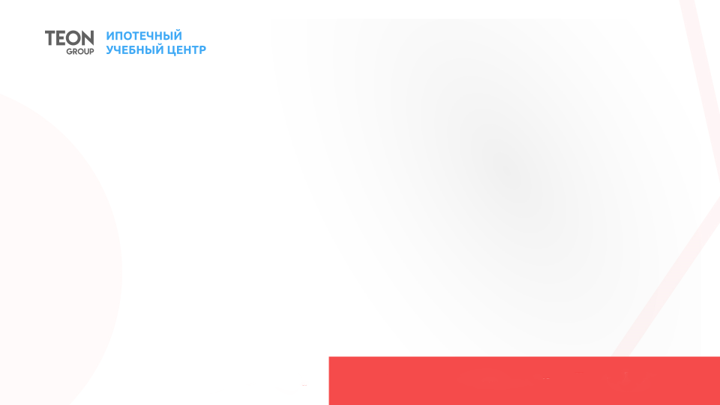 Федеральный закон от 16 июля 1998 г. № 102-ФЗ «Об ипотеке (залоге недвижимости)» – он содержит общие правила заключения ипотечного договора, права и обязанности сторон в сделке, обязанность по государственной регистрации ипотеки, механизм реализации залогового имущества и т.д.
Федеральный закон № 188-ФЗ от 29 декабря 2004 «Жилищный кодекс Российской Федерации» – говорит о деталях использования жилого помещения и его управления.
Федеральный закон от 21 июля 1997 г. № 122-ФЗ «О государственной регистрации прав на недвижимое имущество и сделок с ним» – содержит нормы об обязательной фиксации ипотечной сделки в государственных органах регистрации имущества.
Федеральный закон от 30 ноября 1994 г. № 51-ФЗ «Гражданский кодекс Российской Федерации (часть первая)» – закрепляет право собственности на недвижимое имущество, регулирует сроки исковой давности по оспариванию сделок с ипотечными кредитами, содержит понятия неустойки, залога, поручительства, банковской гарантии, долга, регламентирует ответственность за нарушение кредитного договора и т.д.
Семейный кодекс РФ
Федеральный закон от 29.12.2006 N 256-ФЗ (ред. от 28.12.2022) "О дополнительных мерах государственной поддержки семей, имеющих детей" (с изм. и доп., вступ. в силу с 01.04.2023)
Федеральный закон № 218-ФЗ от 30 декабря 2004 г. «О кредитных историях» – устанавливает содержание, порядок оформления и работы с информацией, которая попадает в кредитную историю заёмщика.
Федеральный закон №117 от 20.08.2004 г. «О накопительно-ипотечной системе жилищного обеспечения военнослужащих» – определяет порядок ипотеки для военных.
Постановление Правительства РФ №1050 от 17 декабря 2010 г. «О ФЦП Жилище 2011-2015 годы» – содержит подпрограмму «Обеспечение жильём молодых семей», гарантирующую субсидию со стороны государства молодым семьям, которые решили улучшить свои жилищные условия.
Федеральный закон № 63 от 13 мая 1996 г. «Уголовный кодекс Российской Федерации» – устанавливает ответственность за мошенничество, связанное с кредитованием, наказания за незаконное получение кредита, злостное уклонение от его погашения.
Выдача ипотечного кредита — это банковская операция, поэтому конкретный порядок выдачи и обслуживания ипотечных кредитов регулируется банковским законодательством.
Федеральный закон от 21.12.2013 №353-ФЗ «О потребительском кредите (займе)» (ст. 6.1.-1.) 
Федеральный закон от 03.04.2020 № 106-ФЗ «О внесении изменений в Федеральный закон «О Центральном банке Российской Федерации (Банке России)» и отдельные законодательные акты Российской Федерации в части особенностей изменения условий кредитного договора, договора займа»,
 Федеральный закон от 07.10.2022 N 377-ФЗ "Об особенностях исполнения обязательств по кредитным договорам (договорам займа) лицами, призванными на военную службу по мобилизации в Вооруженные Силы Российской Федерации, лицами, принимающими участие в специальной военной операции, а также членами их семей и о внесении изменений в отдельные законодательные акты Российской Федерации"
Постановление Правительства РФ от 23.04.2020 № 566
Федеральный закон от 02.10.2007 N 229-ФЗ (ред. от 31.07.2023) "Об исполнительном производстве"
Данный перечень документов не является полным. Законодательная власть постоянно вносит поправки в действующие документы и принимает новые.
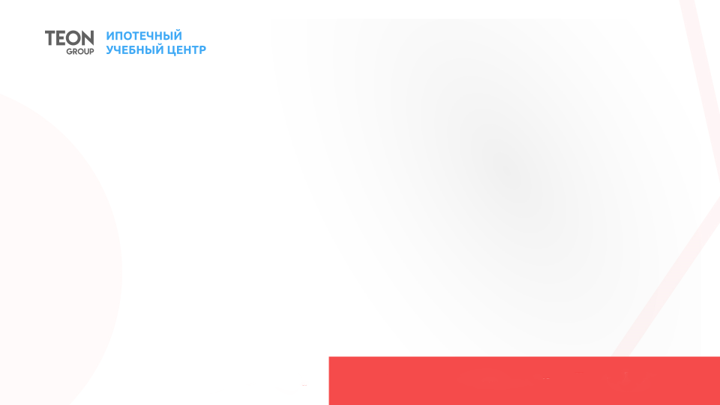 Особенности программы
Вводная информация
Залог — это способ обеспечения обязательств должника перед кредитором. 
Ипотека - вариант залога недвижимости, при котором объект недвижимости остаётся во владении и пользовании должника, а кредитор, в случае невыполнения должником своего обязательства, приобретает право получить удовлетворение за счёт реализации данного имущества.
Как любой иной залог, ипотека является способом обеспечения исполнения обязательств.

Ипотека в силу закона. Это классическая схема покупки недвижимости за счет кредитных средств банка.
Такую ипотеку регулирует закон (ФЗ от 16.07.1998 № 102-ФЗ): банки предлагают стандартные условия по собственным программам или по программам, которые субсидирует государство, таким как ипотека с господдержкой или семейная ипотека (п. 5 правил, утв. постановлением Правительства РФ от 23.04.2020 № 566). В зависимости от условий программы банка кредит достигает 90% от рыночной стоимости квартиры, которую заемщик оставляет в залог.
Ипотека в силу договора. Ее главное отличие от ипотеки в силу закона в том, что клиент получает деньги от банка под залог недвижимости: своей или третьего лица, например родственника или знакомого. По такой программе ставки обычно выше на несколько процентных пунктов, а сумма кредита — не более 70—80% от оценочной стоимости закладываемой недвижимости.
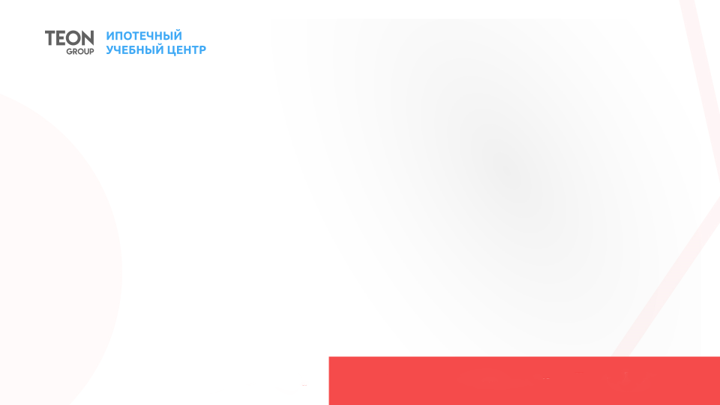 Особенности программы
Залогодатель - лицо, которое осуществляет передачу своей собственности в залог; 

Залогодержатель - лицо, которое принимает собственность залогодателя и гарантирует исполнение обязательства. 
Залогодателем может быть сам должник, либо же в качестве залогодателя может выступить третье лицо.
Если должник не исполнит свои обязательства, у залогодержателя будет возможность удовлетворения своих требований за счет заложенной собственности. Он может обратить на нее взыскание, в этом заключается его преимущество перед иными кредиторами (ст 334 ГК РФ).

Залогом могут быть следующие вещи:
- Все виды недвижимости (включая квартиры, здания и сооружения).
- Все виды движимого имущества (транспортные средства, оборудование).
- Имущественные права.

           "Выкуп из-под залога" — это процедура, позволяющая выкупить у банка-кредитора объект недвижимости. По такому объекту недвижимости, скорее всего, не будет неприятных сюрпризов, так как банк и страховая компания продавца уже проверяли документы и юридическую чистоту предыдущей сделки. Если, конечно, продавец не успел накопить долгов за время выплаты ипотеки.
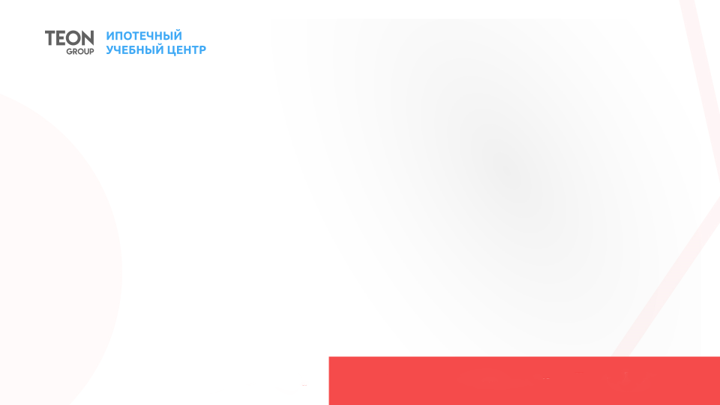 Особенности программы
Покупка залоговой недвижимости — это покупка объекта, который находится под обременением.

Залоговую квартиру можно купить в таких ситуациях:

продавцом выступает сам заемщик. Покупателя на квартиру он может искать самостоятельно, с помощью риэлтора или банка, в котором оформлен кредит;
квартира выставляется на аукцион по решению суда;
продавцом выступает банк. Квартиру могут продавать по согласованию с заемщиком или по решению суда, если объект не продался на торгах.

Причины продажи ОН из-под залога:
с целью улучшения жилищных условий (чтобы купить квартиру с лучшими характеристиками в сравнении с предыдущей);
 развод (супругам нужно поделить между собой ипотечную квартиру);
 невозможность платить по принятым на себя обязательствам.
 
Основное время мы уделим тем ситуациям, когда собственник по своему желанию хочет продать объект недвижимости.
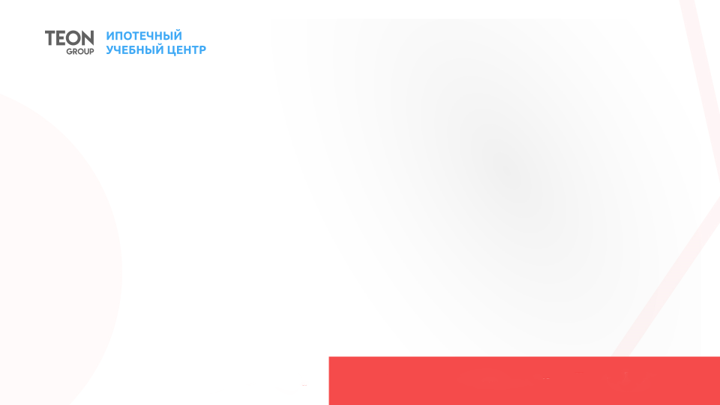 Варианты проведения сделки
Варианты «Выкупа» ипотечной квартиры
  
Продавец самостоятельно гасит свою ипотеку

Продавец может закрыть задолженность:
- имеющимися наличными денежными средствами
- за счет потребительского кредита или займа, который возможно вернуть после получения денежных средств с продажи квартиры.
Здесь также возможно привлечение инвестора, который за определенную комиссию готов выделить денежные средства на закрытие долга по ипотеке.


Таким образом мы приходим к свободной продаже квартиры. Здесь сокращается количество шагов и затрачиваемого времени: покупатель и продавец могут сразу заключить договор купли-продажи и подать документы на регистрацию перехода прав.
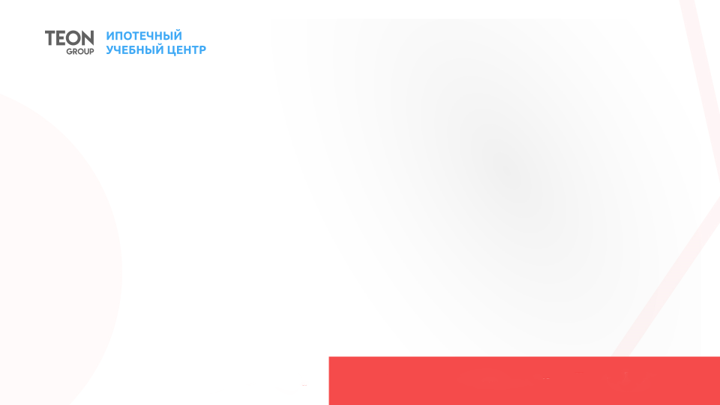 Варианты проведения сделки
Когда у покупателя достаточно собственных денежных средств для погашения остатка долга продавца и покупатель готов их передать на закрытие кредита. 
Тогда кредитные средства банка для снятия обременения не потребуются.
 
С чего начать?
- выяснить, нет ли у банка комиссий за полное досрочное погашение ипотеки;
- узнать, где находится закладная на данный момент времени, т.к. закладную могли перепродать. От этого зависят сроки подготовки закладной, если она оформлялась в бумажном виде;

Варианты проведения сделки при наличии достаточного количества 
денежных средств покупателя для закрытия долга продавца:

1. Гашение ипотеки по ПДКП
2. Сделка через приостановку регистрации
3. Сделка под контролем банка продавца.
4. Покупатель и продавец проводят сделку через нотариуса
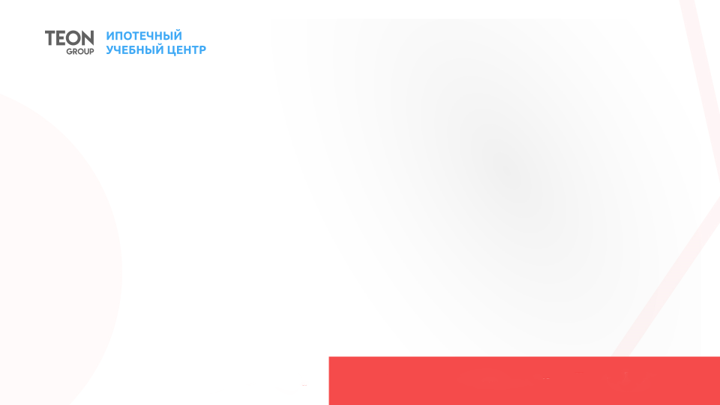 Формы расчетов для Выкупа из-под залога
Формы расчетов:
Аккредитив
Сервис безопасных расчетов
Эскроу-счет
Сейфовая ячейка
Депозит нотариуса
Текущие счета
Переводы на карту
Наличные (передача из рук в руки)
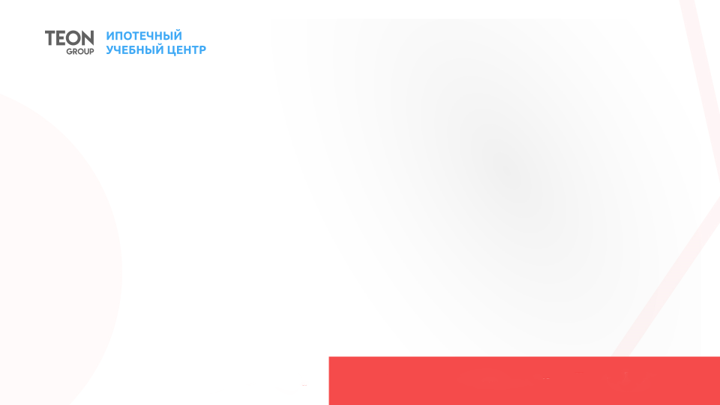 Формы расчетов для Выкупа из-под залога
Аккредитив — блокированный лицевой счет для безналичного расчета. Это условное обязательство от покупателя, согласно которому банк выплачивает деньги продавцу после совершения сделки. До этого момента деньги замораживаются.
Стоимость аккредитивного счета варьируется в зависимости от банка до 5000 рублей.
В ипотечной сделке условием раскрытия аккредитива является: 
- Предоставление зарегистрированных документов, подтверждающих переход права собственности на покупателя – выписка ЕГРН.
Либо, при выкупе из-под залога: 
- заявление продавца на досрочное погашение ипотеки,
- опись из МФЦ о приеме документов на регистрацию перехода права собственности и др
В любом случае условия раскрытия аккредитива указаны в заявлении на аккредитив.
В сделках обычно используют безотзывный безакцептный аккредитив. 
Безотзывный — т.е. покупатель не может обратно забрать деньги со счета, пока не истечет срок действия аккредитива. Его прописывают в заявлении на аккредитив. В среднем составляет 2-3 месяца
Безакцептный — это значит, что если продавец выполнит условия доступа, то банк переведет ему деньги. Акцепт, т.е. согласие покупателя, уже не потребуется.
Срок перечисления денежных средств зависит от банка — обычно до трех рабочих дней.
В случае расчетов через аккредитив отношения между покупателем и продавцом регламентируются законодательством, а безопасность гарантируется банком.
 
В случае, если сделка проходит с использованием двух аккредитивов, в один закладывается сумма, необходимая для полного погашения ипотеки, а во второй аккредитив оставшаяся сумма в размере разницы между ценой квартиры и суммой первого аккредитива.
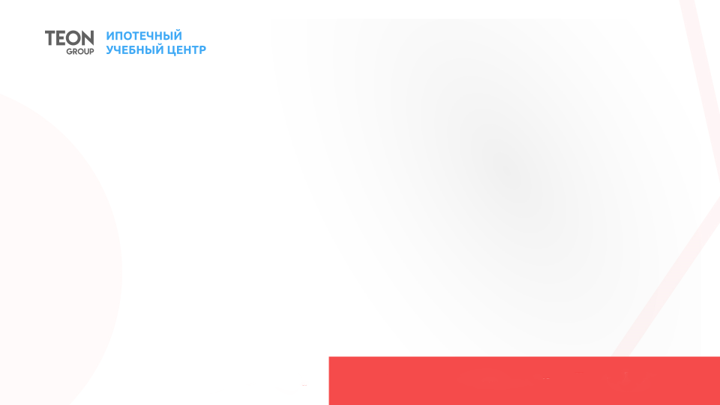 Формы расчетов для Выкупа из-под залога
Сервис безопасных расчетов — это способ безналичного взаиморасчета между покупателем и продавцом, который гарантирует безопасность расчетов по сделке. Концепция похожа на расчет через Аккредитив.
Покупатель переводит средства на специальный счет (кредитные средства на этот счет направляет банк). Деньги приходят на счет продавцу только после регистрации сделки в Росреестре. Это происходит автоматически, здесь продавцу не нужно подтверждать переход права собственности, как при аккредитиве. Банк сам все видит.

Эскроу-счет – это специальный банковский счет, на котором депонируются денежные средства, чтобы снизить риски при оформлении какой-либо сделки. Эти деньги вторая сторона сделки получит только после того, как выполнит свои обязательства. 
Для каких видов сделок применяется счет эскроу:
В сделках, где есть риск, что одна сторона не выполнит свои обязательства, если получит деньги вперед. 
Когда между платежом и передачей товара проходит долгий срок.

Банковская ячейка
У банка есть хранилище — депозитарий, где находятся индивидуальные банковские сейфы, которые называют ячейками. За определенную плату их можно взять в аренду и хранить там ценные вещи: драгоценности, семейные реликвии или деньги.
Существует два варианта аренды ячейки: 
с использованием - банк отвечает за то, что вы туда положили. Составляется опись вложения: банк проверяет, что клиент закладывает в ячейку, и фиксирует это. В сделках с недвижимостью используется этот вариант.
простое предоставление - в этом случае ответственности за содержимое сейфа банк не несет — описи вложения нет.
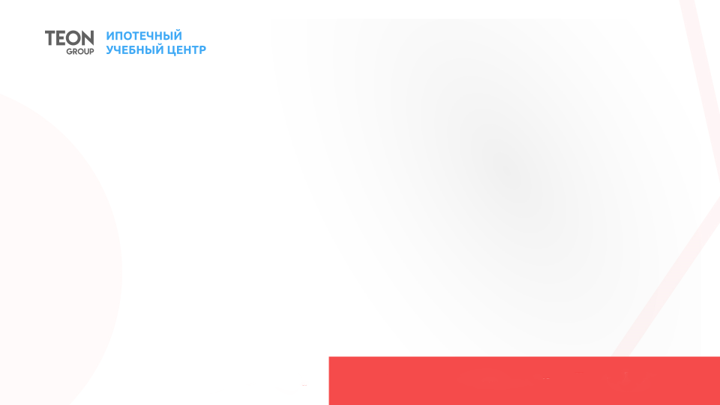 Формы расчетов для Выкупа из-под залога
Депозит нотариуса 
Одна из наиболее безопасных форм расчетов. Услуга платная, по тарифам нотариуса
Нотариус сам проводит сделку, в течение трех рабочих дней регистрирует договор и сразу после этого переводит деньги продавцу.
Это безопасно и удобно. 
Депозит нотариуса можно использовать во всех вариантах сделок. И через него не получится завысить или занизить стоимость недвижимости.

Безналичный расчет 
Перевод денег с карты на карту, со счета на счет. В этом случае рекомендуется все равно попросить продавца написать расписку о получении денег собственноручно, т.к. в суде она имеет бОльший вес.
Недостатки безналичного расчета
В основном рискует покупатель, так как после перевода средств возможны проблемы с регистрацией собственности. Если продавец окажется мошенником, вернуть свои деньги можно будет только в судебном порядке.
Часть суммы может уйти на проценты при переводе.
Безналичная оплата требует расчет в рублях.

Расчет наличными денежными средствами. Недостатки применения:
Риск использования поддельных купюр.
Лимиты на обналичивание средств. Необходимость заранее заказывать деньги
Опасность транспортировки крупной суммы.
Вероятность неправильного расчета.
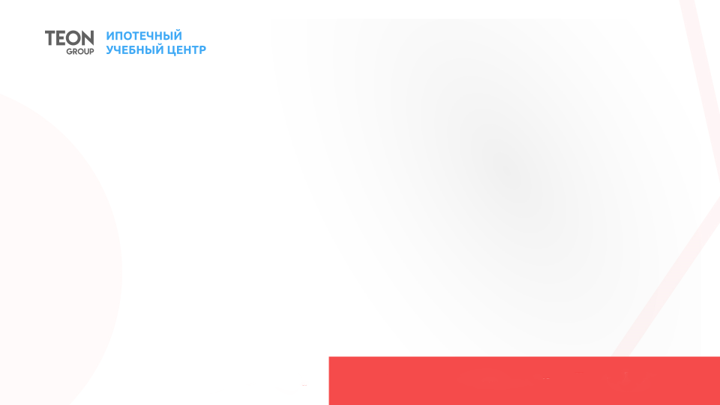 Выкуп из-под залога
Когда  у покупателя и у продавца нет или не  хватает собственных денежных средств, чтобы погасить задолженность по ипотеке продавца. 

             В этом случае необходимо выбирать банк, который проведет программу «Выкуп из-под залога» 
 
Чтобы идти в ногу со временем и не упускать ипотечных клиентов, все больше банков вводят программу «Выкуп из-под залога».
Если необходимо получить разрешение от банка на продажу залогового объекта (обычно согласие банка требуется, если происходит сдача на регистрацию документов до снятия обременения банка продавца) нужно:
запросить в банке форму заявления на разрешение продать ипотечную квартиру;
подать заявление в офисе банка, через личный кабинет онлайн-банка или на электронную почту отдела работы с ипотечными клиентами.
Банк принимает решение в течение примерно до двух недель. Если у клиента нет проблем с выплатами, когда дело рассматривается в суде или назначены торги по продаже залога, то банк обычно даёт письменное согласие.
Сложнее получить согласование банка покупателя, если покупка будет за счет кредитных средств, а у продавца будут активные задолженности.
Всегда внимательно читаем условия, на которых банк разрешает продать квартиру в обременении.
Участники сделки должны обязательно уточнить в отделении банка о том, как правильно провести сделку, какие условия и требования.
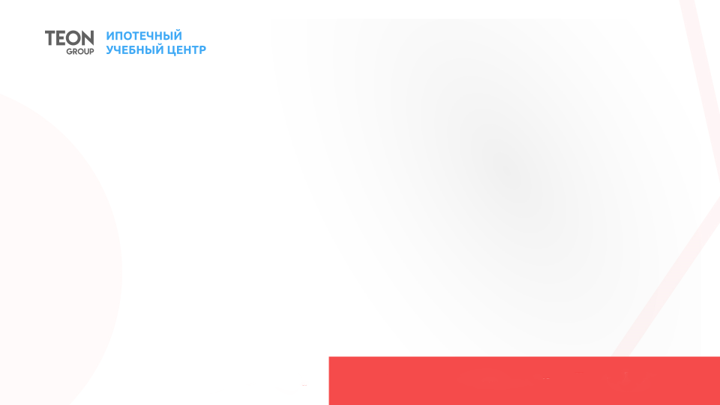 Варианты проведения сделки
На текущий момент существует несколько направлений работы банков:

- Проводят выкуп из-под залога только своего банка
- Банки, которые проводят выкуп из-под залога любого банка
- Выкуп из-под залога через «рефинансирование»
- Не проводят. Т.е. сначала необходимо снять обременение (как описано выше)
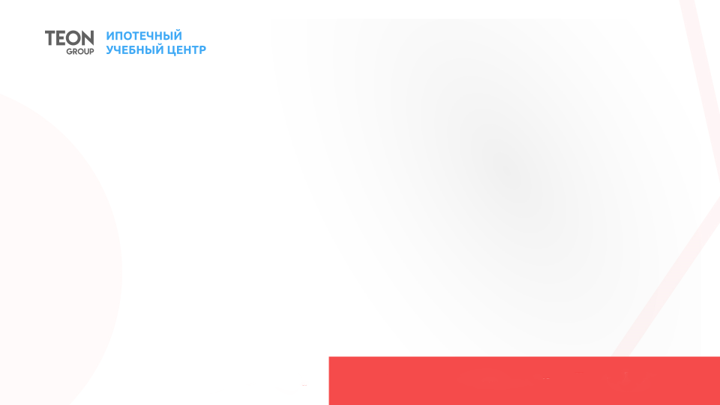 Варианты проведения сделки
Выкуп из-под залога своего банка.
 
При такой схеме, если у продавца есть текущие просрочки по кредиту, у покупателя больше шансов оформить ипотеку на квартиру. Сторонние банки могут отказать в кредите.

Некоторые банки проводят ипотеку через двойной залог. Некоторые так, как если бы это была ипотека стороннего банка. 

Через двойной залог:

- Подписывается ДКП и кредитный договор. В ДКП указано, что квартира в залоге и обременение продавца сохраняется.
- Банк оформляет согласие на продажу квартиры 
- Документы передают на регистрацию перехода права собственности на покупателя.
- Росреестр регистрирует обременение по ипотеке покупателя.
- Покупатель предоставляет в банк выписку из ЕГРН на свое имя с новым залогодателем, которым становится покупатель. 
- Банк погашает ипотеку продавца кредитными средствами покупателя. 
- Остальная часть денег за вычетом долга по ипотеке переводится продавцу.
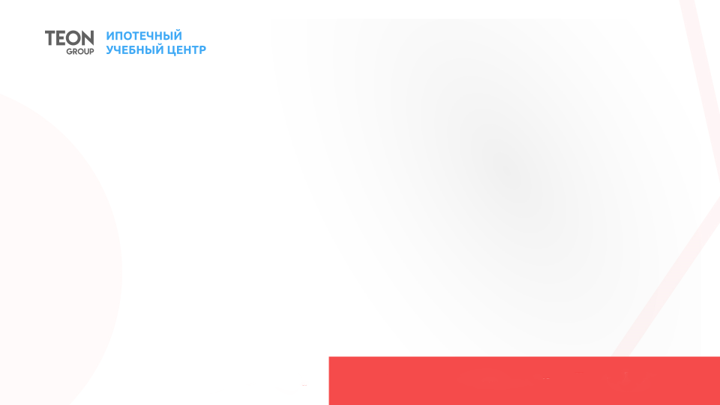 Варианты проведения сделки
Выкуп из-под залога стороннего банка.
Через приостановку. Два аккредитива.
- Подписывается ДКП и кредитный договор.
- Банк покупателя открывает два аккредитива. Один на сумму остатка долга продавца, второй на остаток. В первый аккредитив закладывается первоначальный взнос покупателя и /или кредитные средства.
- Подача документов на регистрацию перехода права собственности в Росреестр.
- Регистратор приостанавливает сделку, так как квартира в залоге и нет документов, что долг закрыт.
- Банк покупателя раскрывает первый аккредитив на основании описи документов, поданных в Росреестр, и перечисляет деньги на погашение ипотеки. 
- Банк продавца выдает продавцу закладную с отметкой о погашении.
- Регистрируется переход права собственности и обременения в пользу банка покупателя. Продавец предоставляет закладную в Росреестр.
- Покупатель получает выписку из ЕГРН, где указано, что собственником квартиры является покупатель, а его банк — единственный залогодержатель. 
- Выписку ЕГРН стороны подают в банк, чтобы раскрыть второй аккредитив.
Некоторые банки требуют, чтобы в сделке участвовал сотрудник банка, который подаст документы на регистрацию. Для этого в день сделки нотариус, который работает с банком, оформляет на него доверенность. Услуги регистрационного агента стоят до 10 000 р в зависимости от региона. Это нужно  для того, чтобы минимизировать риск того, что какая-то из сторон не завершит сделку до конца.
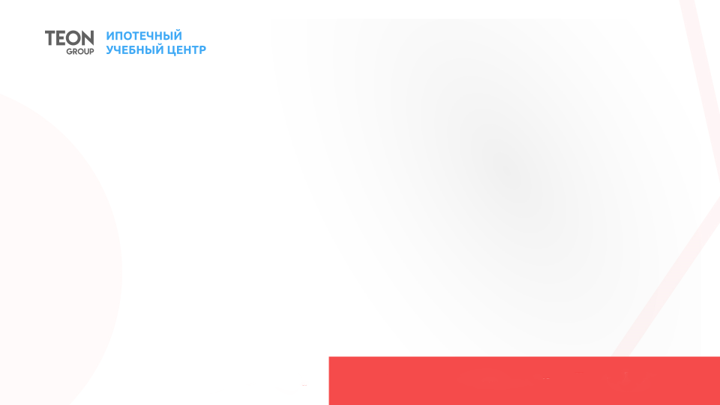 Варианты проведения сделки
Через один аккредитив

Деньги на погашение задолженности продавца — первоначальный взнос покупателя и ипотечные средства при таком варианте сделки банк покупателя переведет сразу же в день сделки после того, как покупатель подпишет кредитный договор и обе стороны — договор купли-продажи.
Так работают большинство банков. На сделке оформляется поручительство продавца по ипотечному кредиту покупателя. Это дополнительная страховка для банка покупателя на время перезалога, чтобы после того, как продавец получит деньги на погашение ипотеки, он не передумал и не отказался от сделки.
Условия поручительства прописывают в кредитном договоре. Оно действует до тех пор, пока с квартиры не снимут обременение банка продавца и не наложат новое в пользу банка покупателя.
- Подписание КД и ДКП
- Банк покупателя переводит деньги за полное погашение ипотеки в банк продавца.
- Оставшаяся сумма блокируется на аккредитиве.
- Продавец пишет заявление на выдачу закладной, получает ее, снимает обременение.
- Стороны сдают документы на регистрацию перехода права собственности на покупателя и на смену залогодержателя.
- После получения новой выписки ЕГРН продавец может раскрыть аккредитив и получить свои деньги.
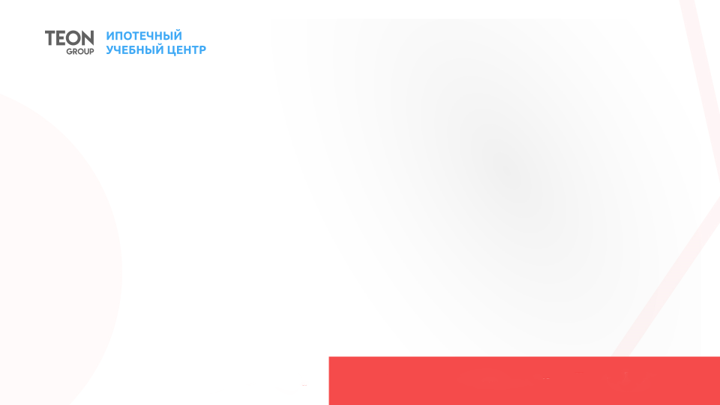 Варианты проведения сделки
Выкуп из-под залога через рефинансирование.

- Получаем положительные решения и по продавцу и по покупателю.
- Банк покупателя выдает два кредита, обычно в один день: первый — продавцу на сумму долга, эти деньги переводятся в банк продавца, а второй — покупателю на покупку квартиры.
- Банк продавца выдает справку и закладную с отметкой, что кредит закрыт.
- Продавец подает документы в Росреестр, чтобы снять залог. 
- Стороны регистрируют сделку купли-продажи.
В день сделки банк выдает покупателю кредит, вместе с первоначальным взносом он перечисляется на аккредитив. Чтобы раскрыть аккредитив, покупатель предъявляет выписку из ЕГРН с зарегистрированным правом собственности и обременением в пользу банка покупателя. Получив деньги, продавец досрочно гасит кредит, который ему выдали на сделке.
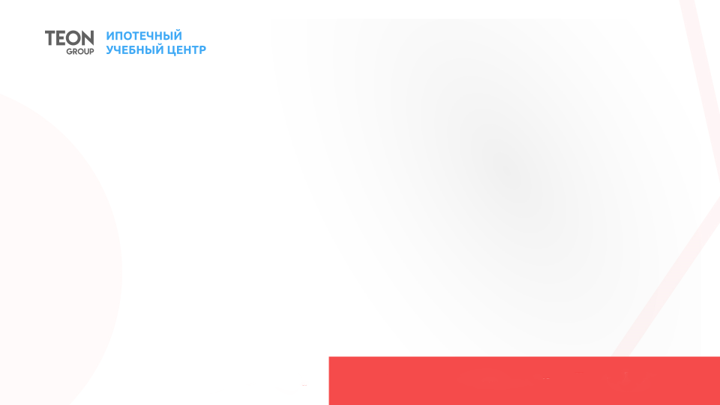 Нюансы по сделке
При работе с «Выкупом из-под залога нужно учитывать, что не все возможности, доступные при стандартных сделках, доступны и здесь. 
Ряд нюансов требуют дополнительного уточнения.
Например, банк может не согласовать:
- объект с использованным маткапиталом и другими субсидиями. Также может зависеть от того, выделены ли доли детям или нет;
- ДДУ;
- апартаменты
- продавцов, у которых плохая кредитная история и текущие просрочки;
- кредитные каникулы продавца или реструктуризацию долгов
- занижение в ДКП
- родственные сделки (для Дом. РФ нужна альтернативная сделка, Абсолютбанк строго следит и запрашивает в случае сомнений свидетельство о рождении продавца и покупателя и др. документы, ВТБ проходит через рефинансирование)
- квартиру с незарегистрированными перепланировками, переносом мокрых точек и т.д. 
- мало банков, в которых возможно провести сделку без реального первоначального взноса покупателя
 
Поэтому нам при покупке залоговой квартиры лучше заранее уточнить все детали по ипотеке продавца и перечень ограничений по залоговой квартире в банке покупателя.
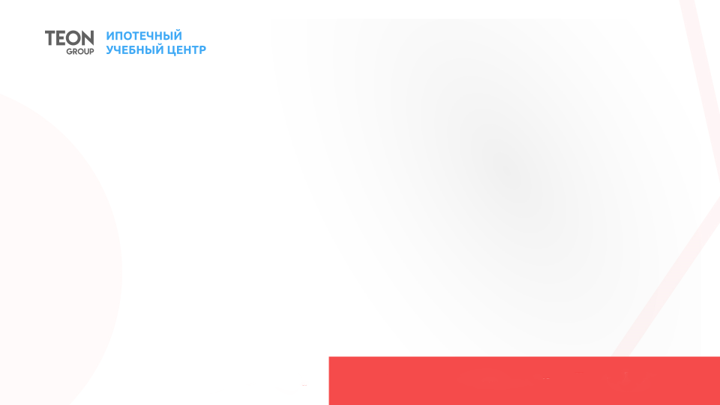 Материнский капитал продавца
МАТЕРИНСКИЙ КАПИТАЛ ПРОДАВЦА
- Доли детям уже выделены
- Доли детям еще не выделены.

При продаже квартиры с материнским капиталом, продавец обязан выполнить некоторые условия. Если он их не соблюдает, у покупателя возникает риск потери права собственности. Поэтому наша задача проконтролировать правильность действий продавца, особенно если мы работаем со стороны покупателя.

Проверить, использовался ли материнский капитал при покупке ипотечной квартиры можно, запросив нижеперечисленные документы:

- Выписка с госуслуг или из СФР о том, что материнский капитал не назначался и не выплачивался
- Справка о том, на покупку какой именно недвижимости был направлен материнский капитал
- График платежей от банка-кредитора продавца, либо справка из банка, что не было гашения средствами материнского капитала. Если кредит уже рефинансировался, то и справки от предыдущих банков-кредиторов.
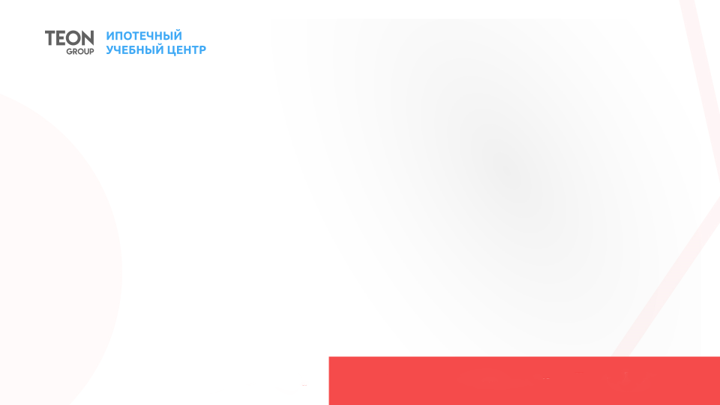 Выделение долей
Для продажи квартиры с использованным материнским капиталом необходимо:

Получить согласие банка продавца на продажу залоговой квартиры
Выделить доли детям
Получить согласие органов Опеки
Не ухудшить условия жизни детей
- доли в новом жилье должны быть не меньше долей в продаваемом
- если стоимость покупаемого жилья ниже, то доли детям должны быть выделены больше
Новое жилье должно иметь статус «жилое»

Если семья собралась продавать ОН, нужно наделить долями в ней всех детей, независимо от возраста. Доли в жилье выделяют до того, как его продать. Необязательно выделять доли детям при выплате ипотеки, но после погашения ипотечного кредита семье дается до 6 месяцев на выделение долей.
Соглашение о выделении долей детям может быть нотариальным либо составлено в простой письменной форме.
Из разъяснений Росреестра следует, что если у супруги с супругом по соглашению остается общая совместная собственность, а доли выделяются только детям, то нотариально удостоверять его не нужно.

.
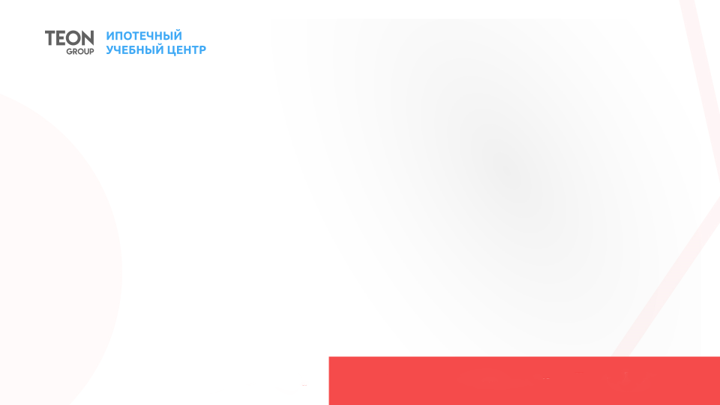 Регламент действий ипотечного брокера
Регламент действий ипотечного брокера по программе «Выкуп из-под залога»
1. Анализ данных по заёмщику. Подбор банка. Формирование пакета документов для заявки. Заполнение анкеты. Получение положительного решения по заёмщику. Здесь в большинстве банков заявка подается независимо от того, покупаем ли мы объект из-под залога или свободный.
Если клиент приходит уже с подобранным ОН и он в ипотеке, обязательно перед подачей заявки выбираем тот банк, который производит выкуп из-под залога на тех условиях, которые устроят и продавца и покупателя. Либо у сторон сделки должны быть денежные средства, достаточные для полного погашения ипотеки.
2. Поиск ОН. Узнаем, что он в залоге. Уточняем:
- залог какого банка, 
- где находится закладная на данный момент времени, т.к. закладную могли перепродать. От этого зависят сроки подготовки закладной, если она оформлялась в бумажном виде,
- какой остаток долга по ипотеке продавца,
- нет ли у банка комиссий за полное досрочное погашение ипотеки;
- использовался ли материнский капитал в погашение ипотеки. Если ДА, то выделены ли доли детям. 
3. Согласование между продавцом и покупателем схемы взаиморасчетов – есть ли у покупателя наличные средства или он будет покупать с использованием ипотечных средств. Обговорить структуру сделки. Передать задаток или аванс (по договоренности)
4. Получение разрешения от банка на продажу залогового объекта (при необходимости)
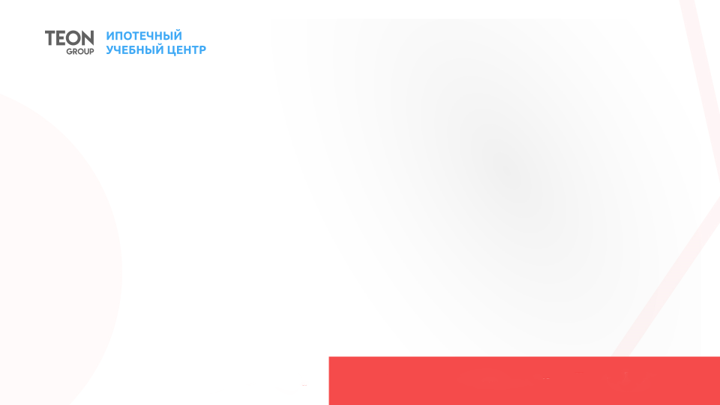 Регламент действий ипотечного брокера
Регламент действий ипотечного брокера по программе «Выкуп из-под залога»
5. Согласование ОН в банке. Подготовка нотариальных согласий/брачного договора и др. необходимых для сделки документов. Расчет страхования в аккредитованных банком страховых компаниях. Согласование времени и даты сделки.
6. Провести сделку в несколько этапов, подробнее см. выше.
7. Погасить долг по ипотеке. Для этого:
- Написать заявление в банк на полное досрочное погашение ипотеки.
- Перевести денежные средства на закрытие ипотеки. Либо дождаться, пока их спишет банк, в зависимости от условий сделки. 
- Получить справку о полном погашении долга и закладную (если оформлялся документ в бумажном виде)
Закладная готовится банком от 1 суток до примерно 1 месяца. 
- Обратиться в мфц со справкой о погашении ипотеки и закладной. Если закладная оформлялась в электронном виде, банк самостоятельно подает документы через электронные каналы взаимодействия на снятие обременения.
Также, если закладная на бумаге, заявление в МФЦ может подать сотрудник банка по доверенности от продавца. Обременение с недвижимости Росреестр снимает за 3 рабочих дня.
- Через 3 рабочих дня получить в МФЦ выписку ЕГРН на продавца без обременения.
Зарегистрировать договор купли-продажи. Продавец и покупатель встречаются и сдают договор в Росреестр на госрегистрацию перехода права собственности.
Покупатель забирает документы на свое имя из Росреестра.
Производится окончательный расчет. Продавец и покупатель передают в банк документы, которые нужны, чтобы раскрыть второй аккредитив или ячейку, — они указаны в договоре. Обычно это выписка ЕГРН на имя покупателя.
Продавец получает оставшуюся сумму денег за квартиру.
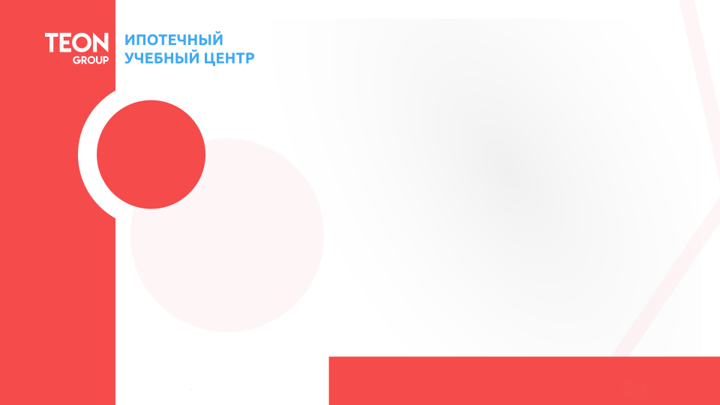 Спасибо за внимание!
Пеленкова Наталья
Руководитель группы ИБ
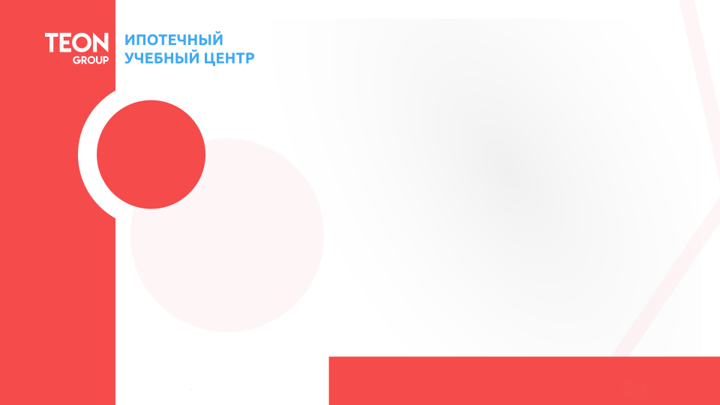 Наши контакты
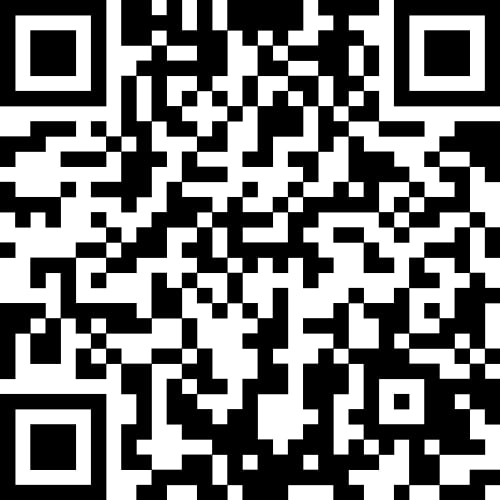 Киселева Ирина
Руководитель Ипотечного учебного центра